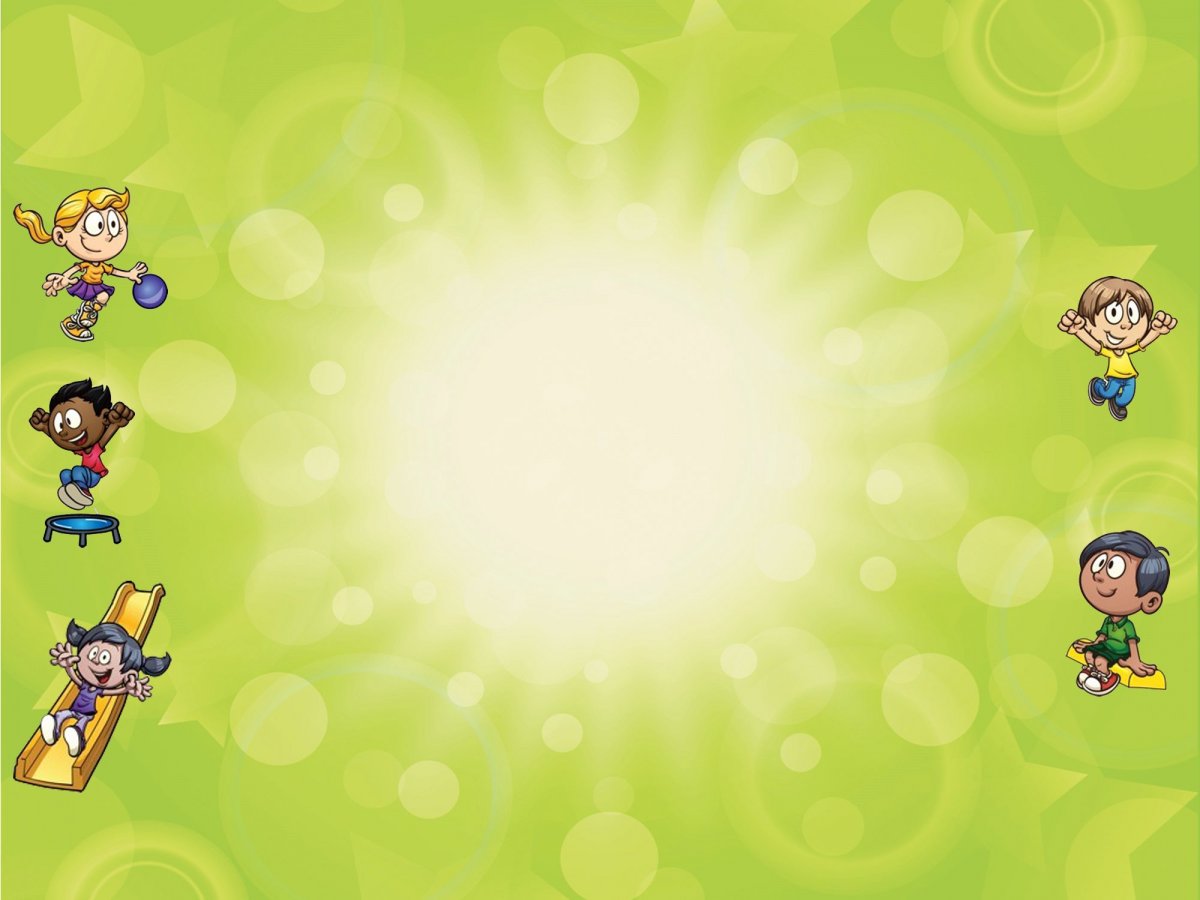 «Малыши-крепыши»
Проект выполнили 
воспитатели 
ГБОУ Школа 1279 «Эврика» 
ДО Фруктовая, 13



Руссинова Ю.А. и Галкина И.Н.


2021-2022
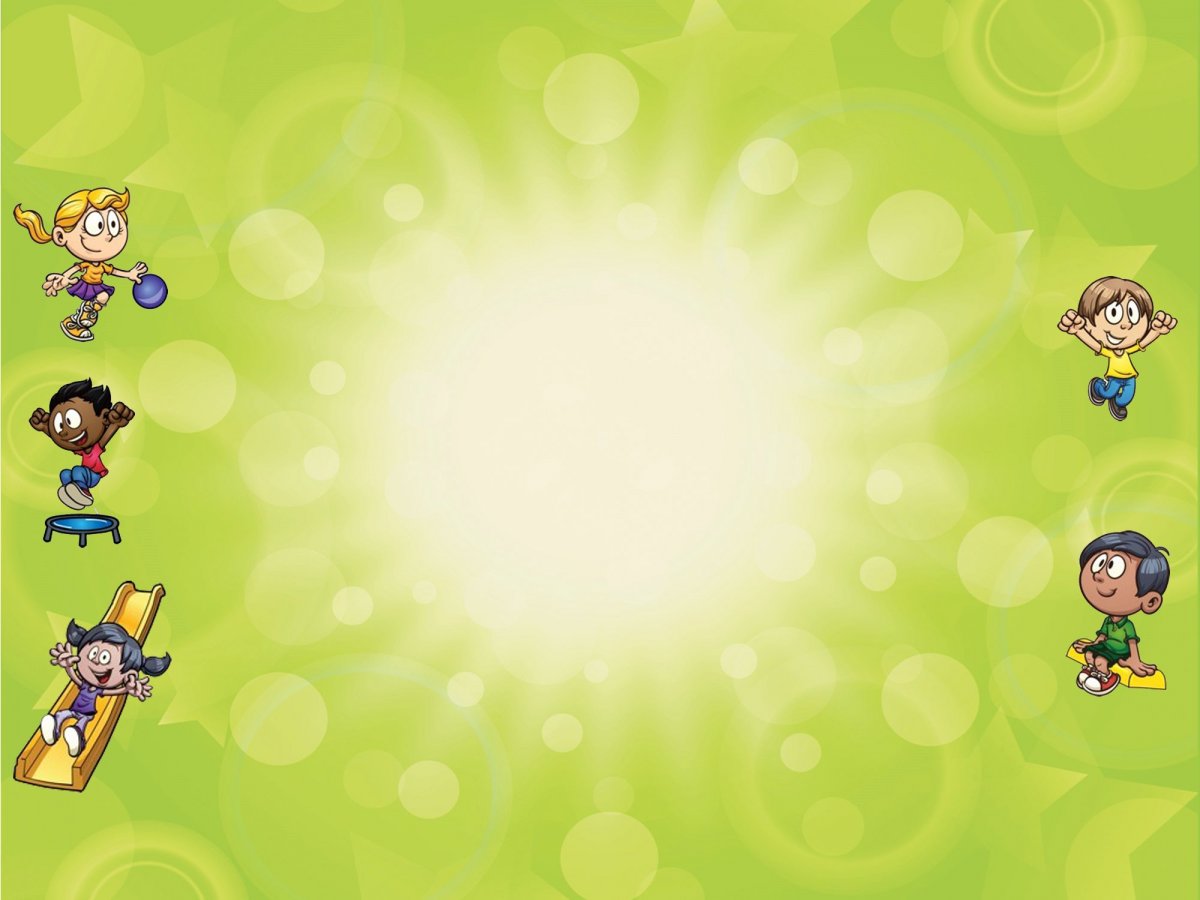 Цель проекта: 
формирование культуры здоровья и безопасного образа жизни; сохранение и укрепление здоровья; приобщение детей и их родителей к здоровому образу жизни.
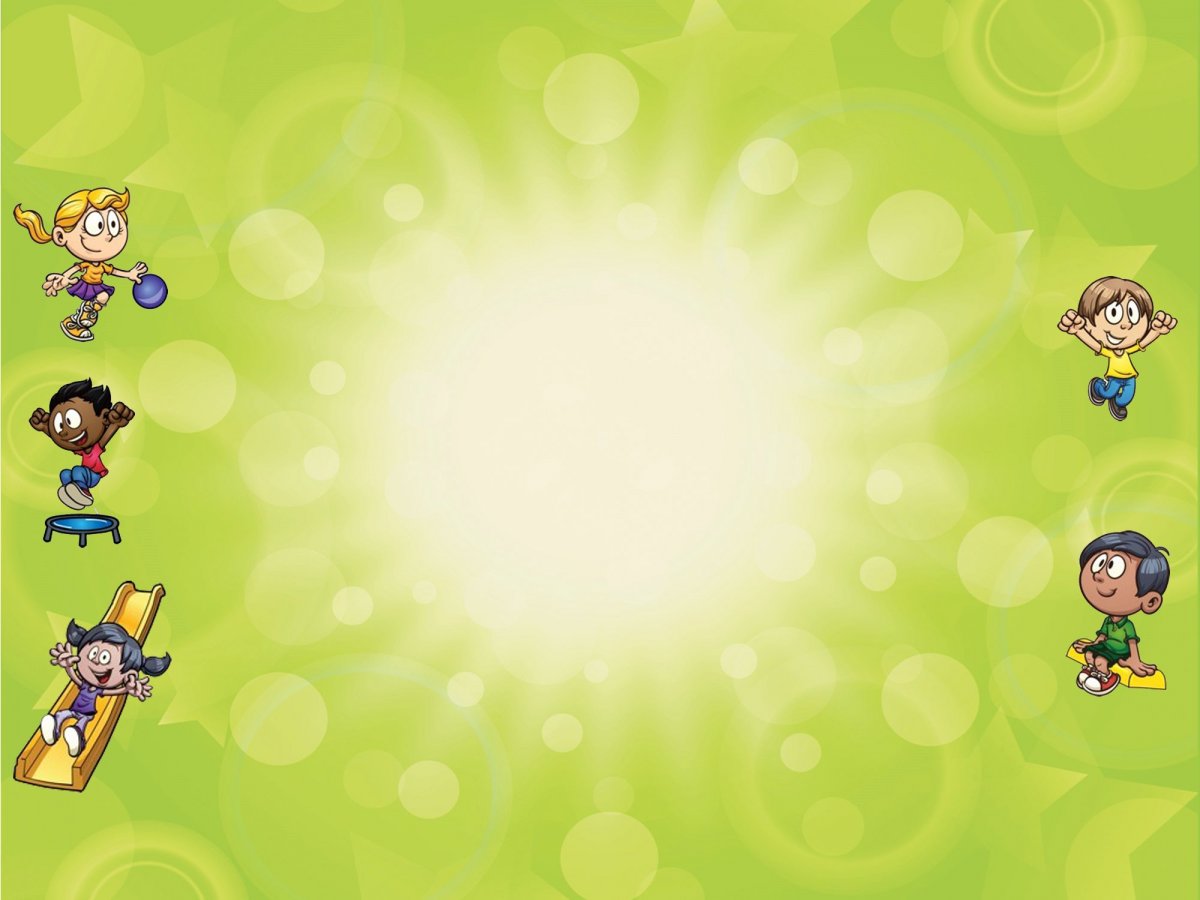 Задачи проекта:
формировать представления о здоровом образе жизни;
способствовать укреплению здоровья детей через систему оздоровительных мероприятий;
укрепить связи между детским садом и семьей;
воспитывать у детей желание заниматься физкультурой, спортом, закаляться, заботиться о своем здоровье.
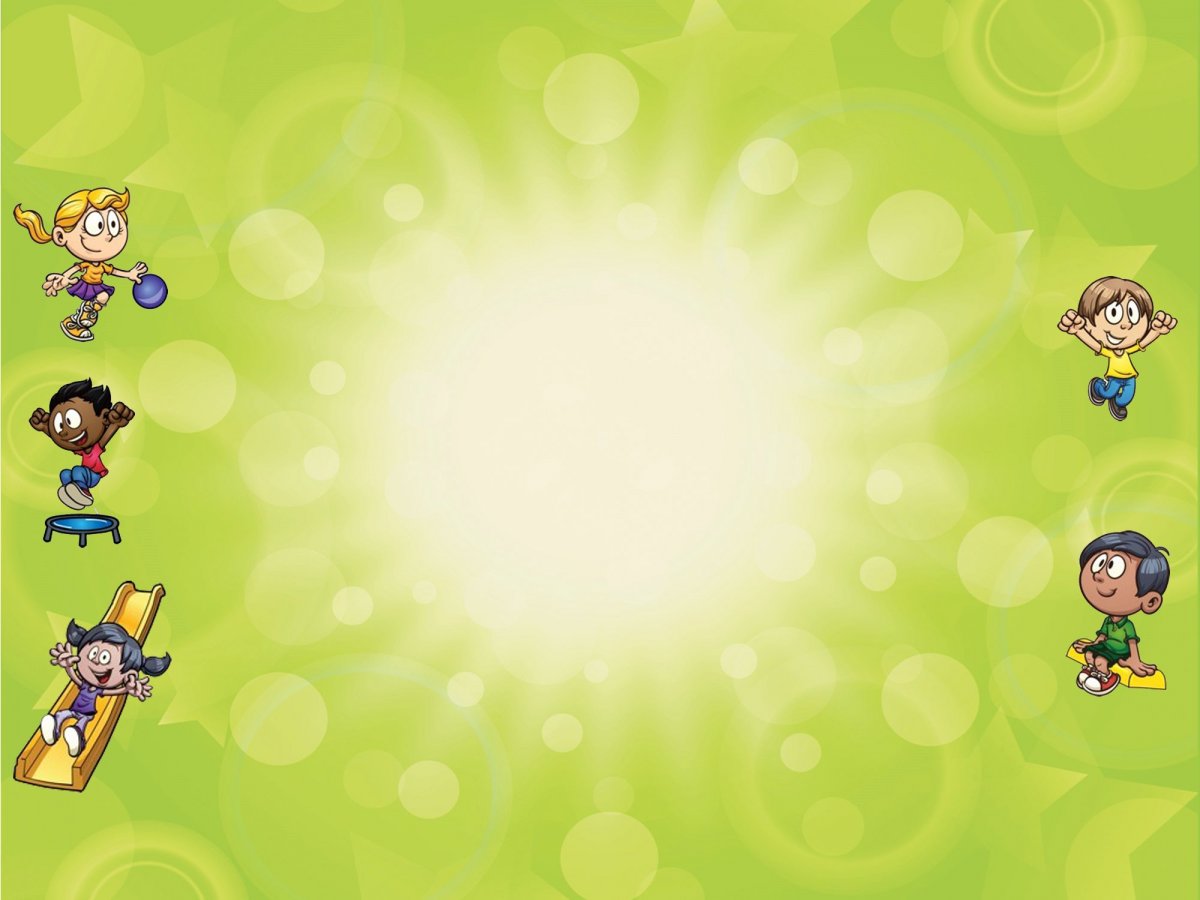 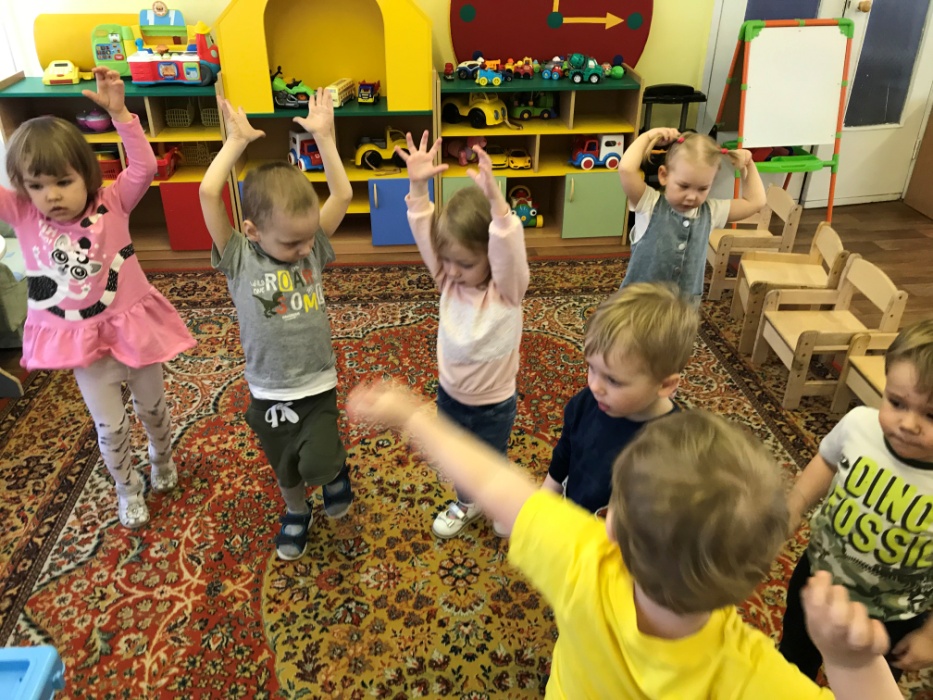 Утренняя 
гимнастика
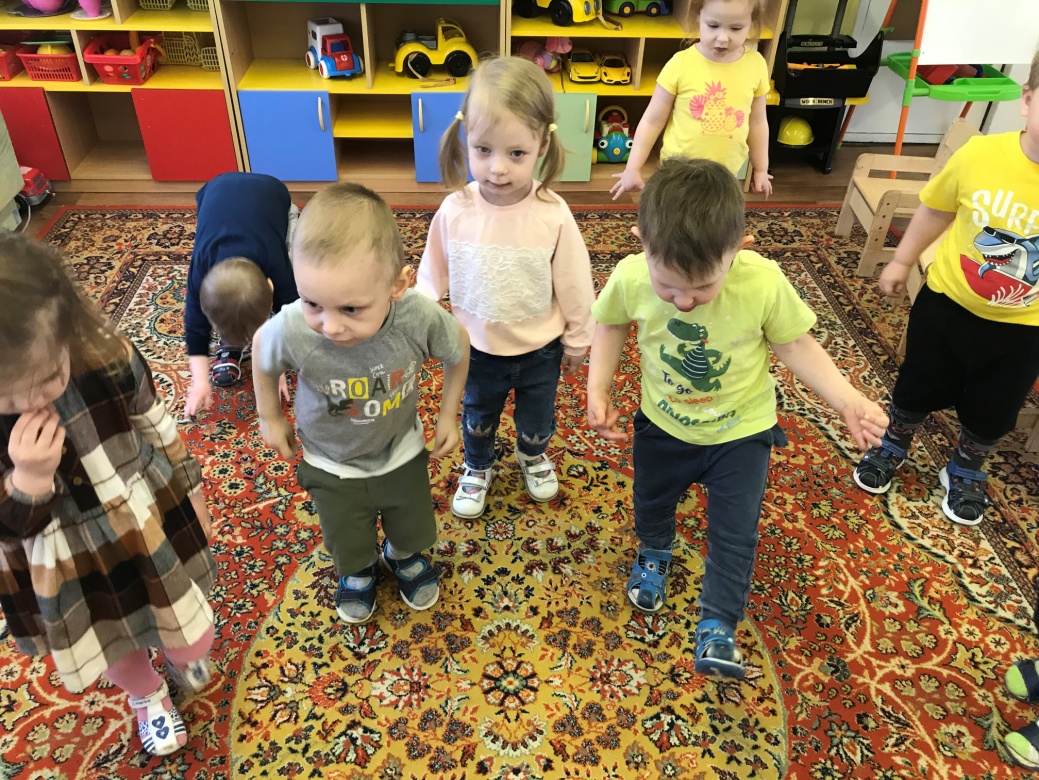 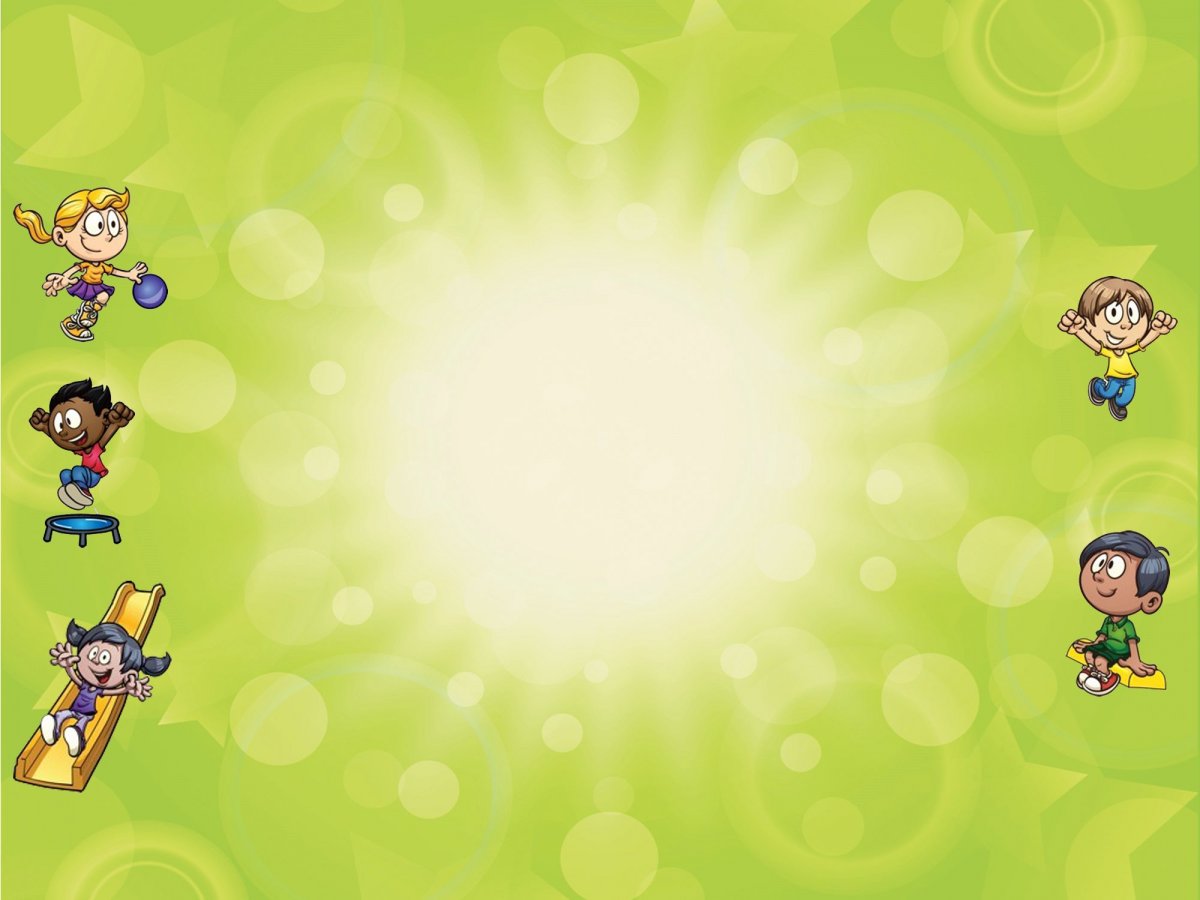 Упражнения с массажными шариками
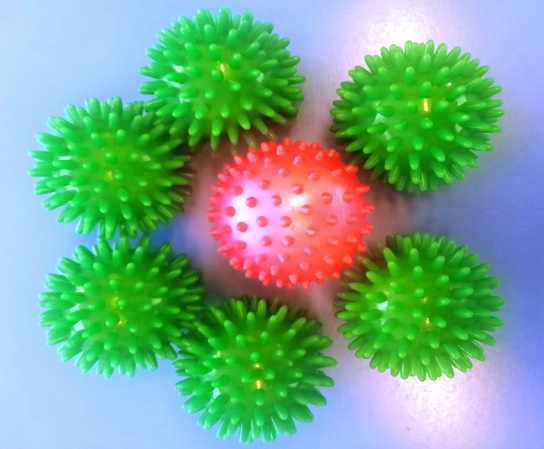 Этот шарик не простой, 
А колючий, вот какой.Меж ладошками кладем 
И ладошками потрём.Вверх и вниз его катаем, 
Наши ручки развиваем.
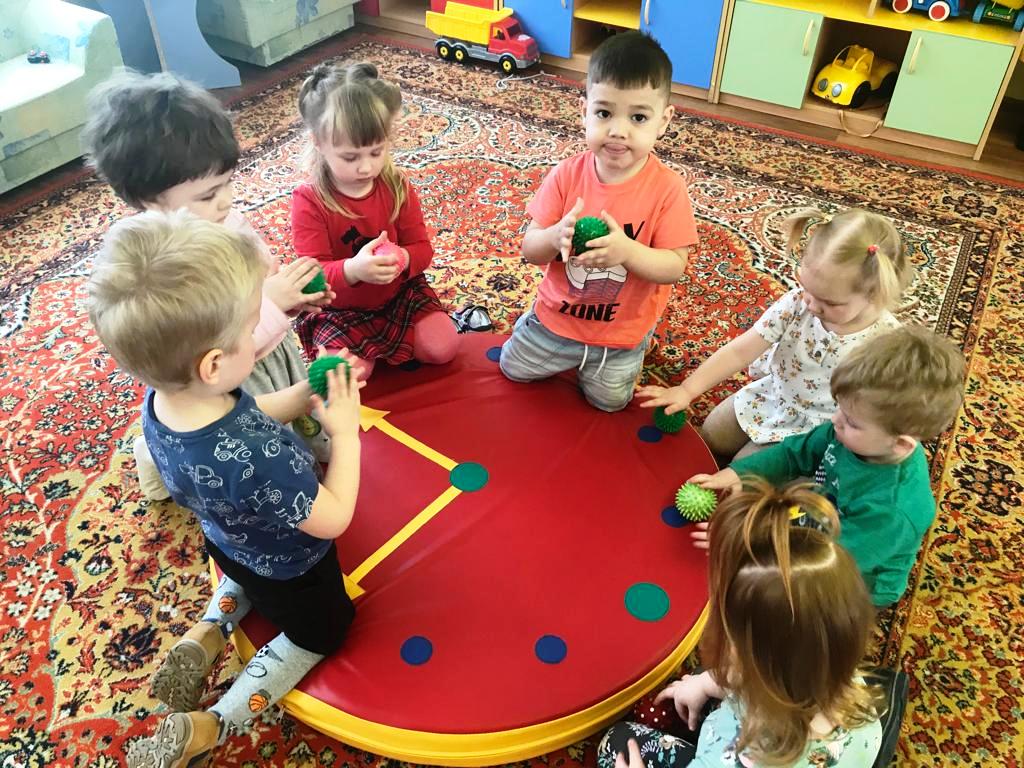 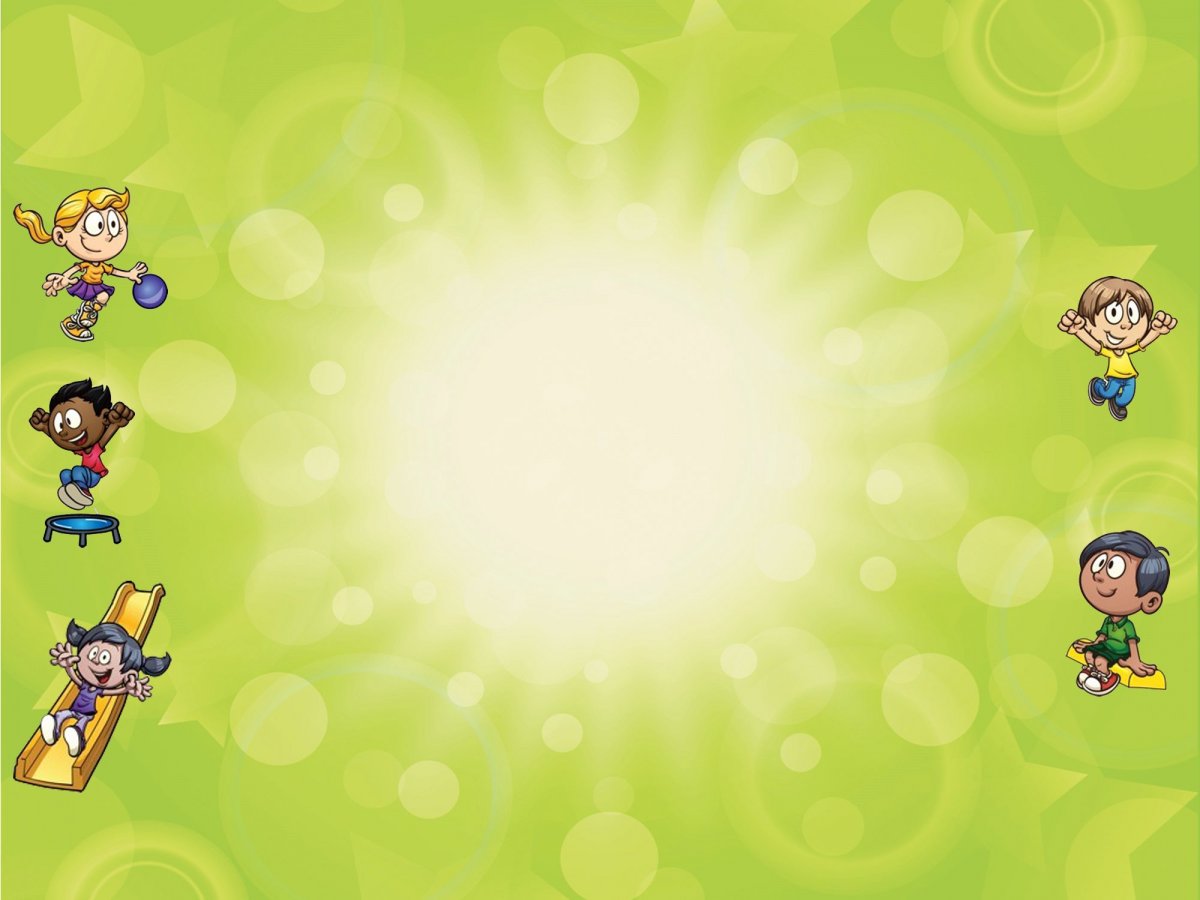 Артикуляционная
 гимнастика
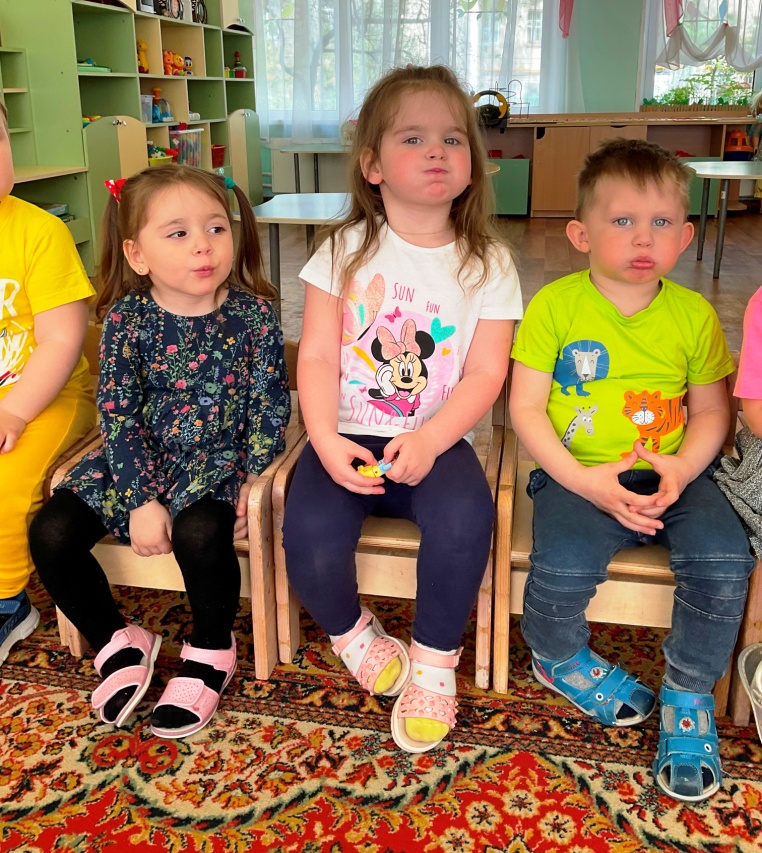 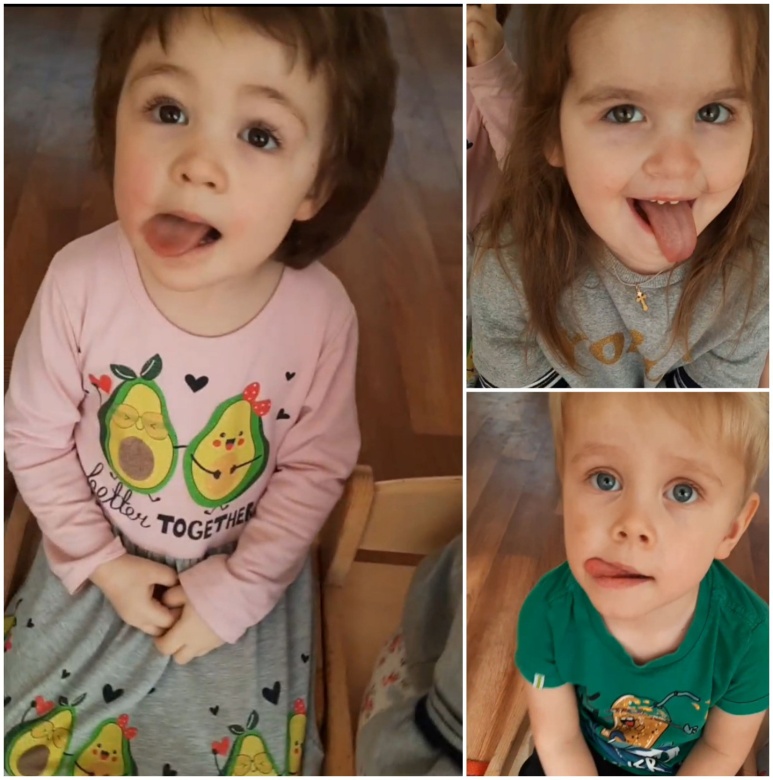 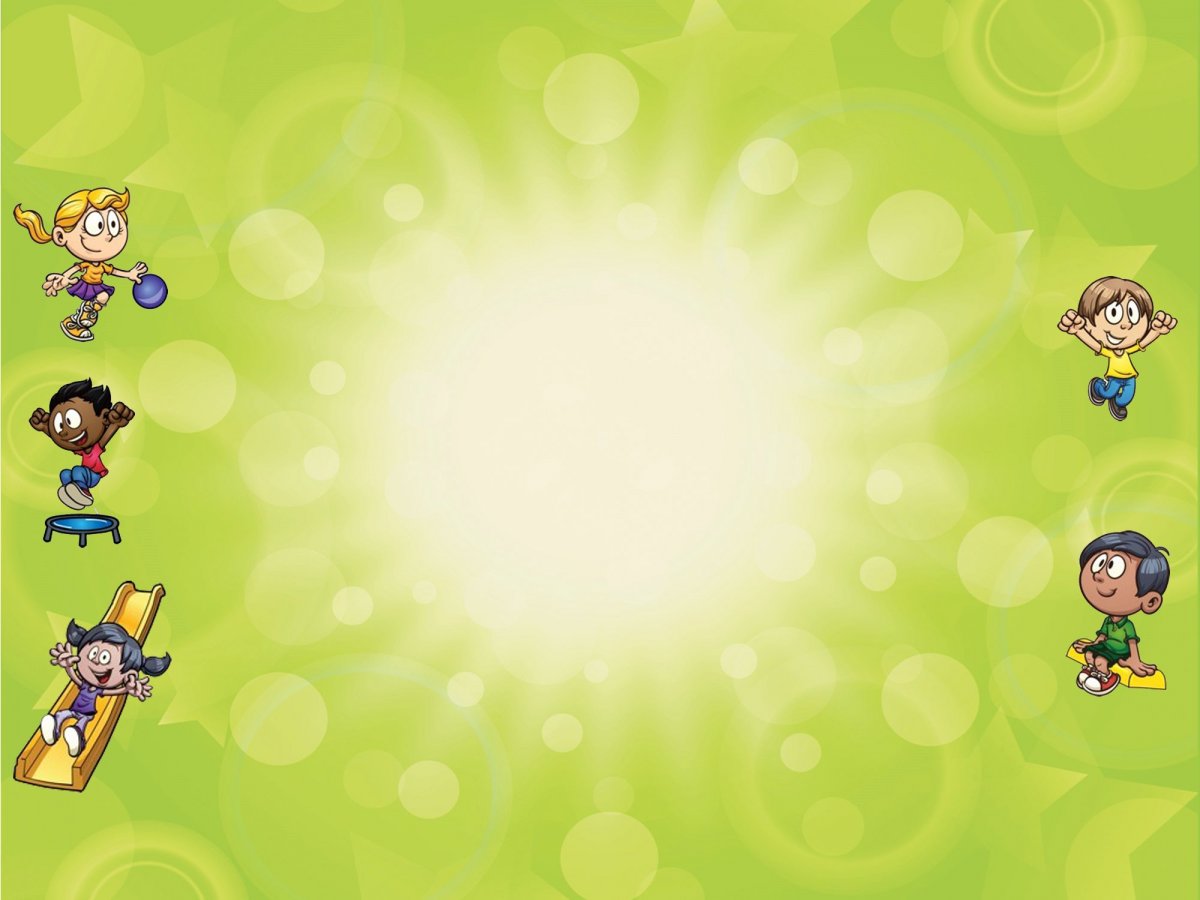 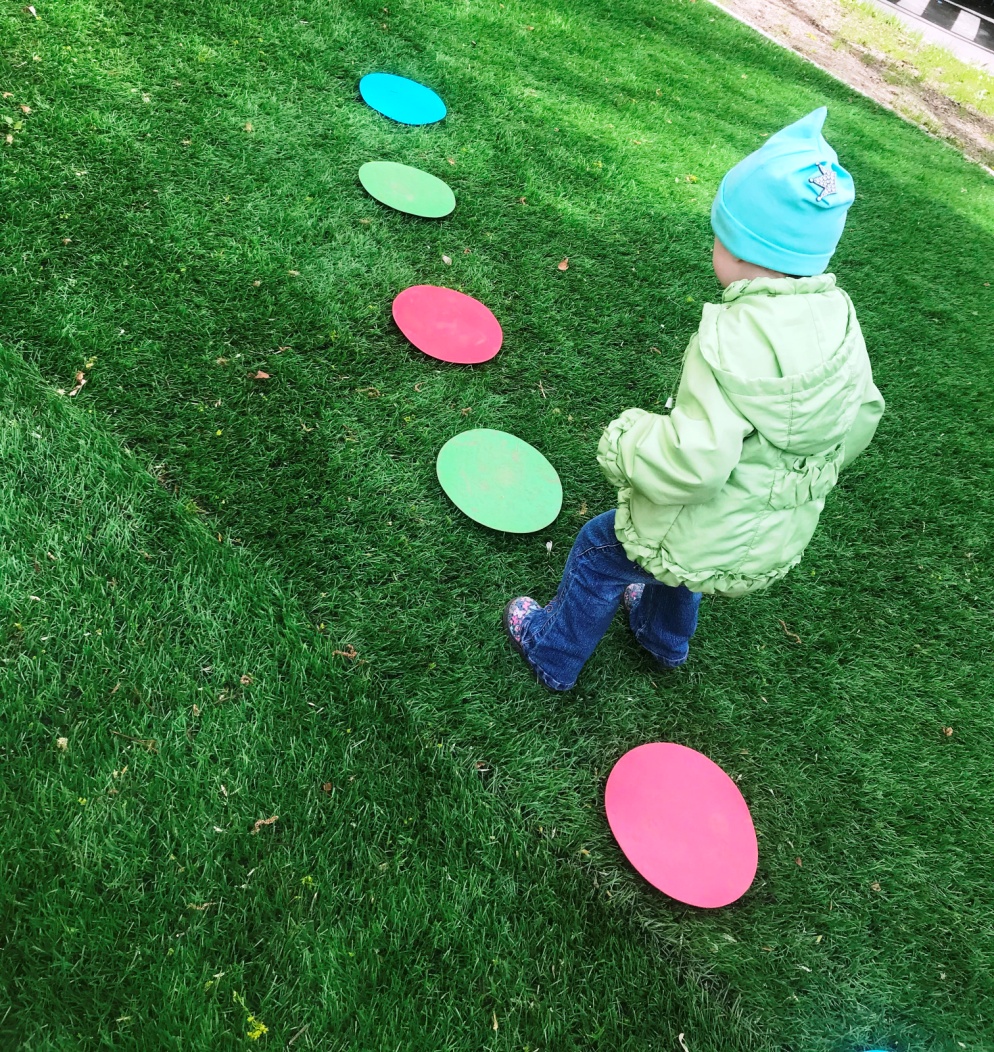 Весёлые игры 
на свежем воздухе
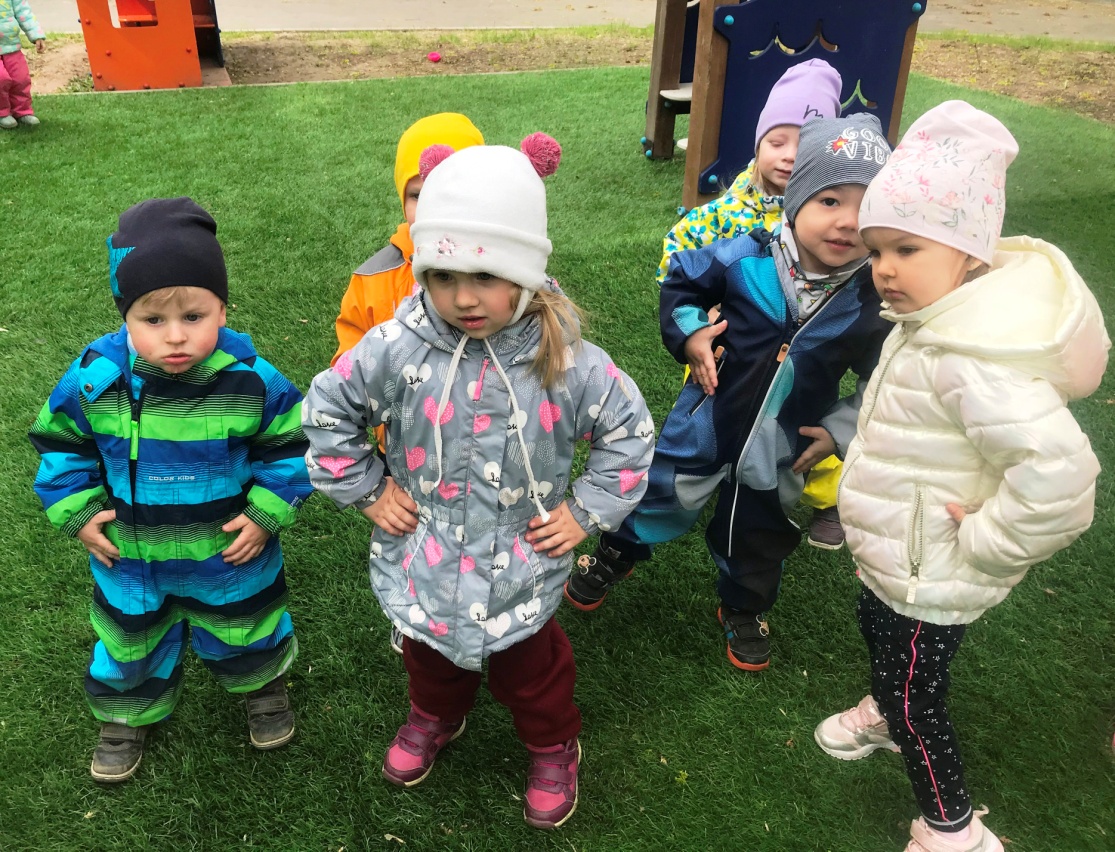 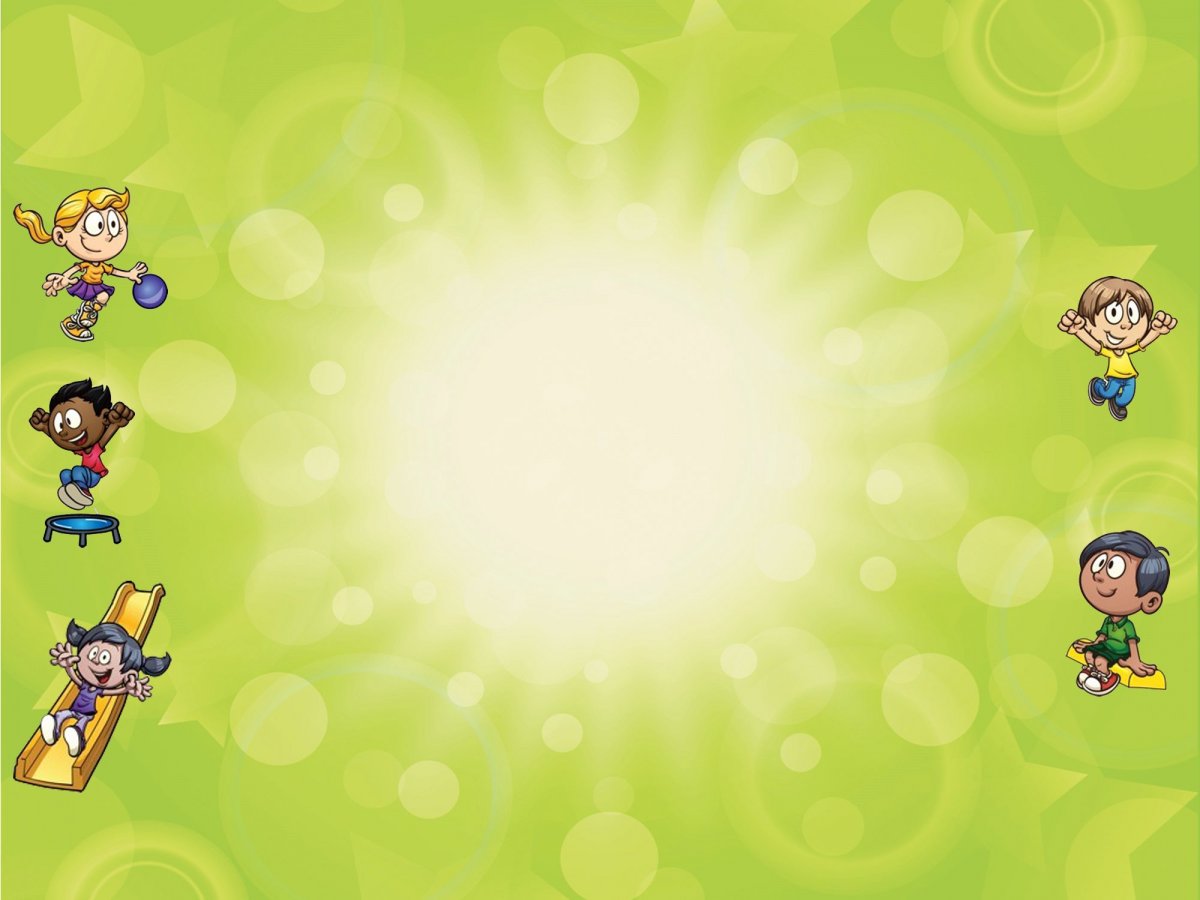 Верный путь
 к здоровью!
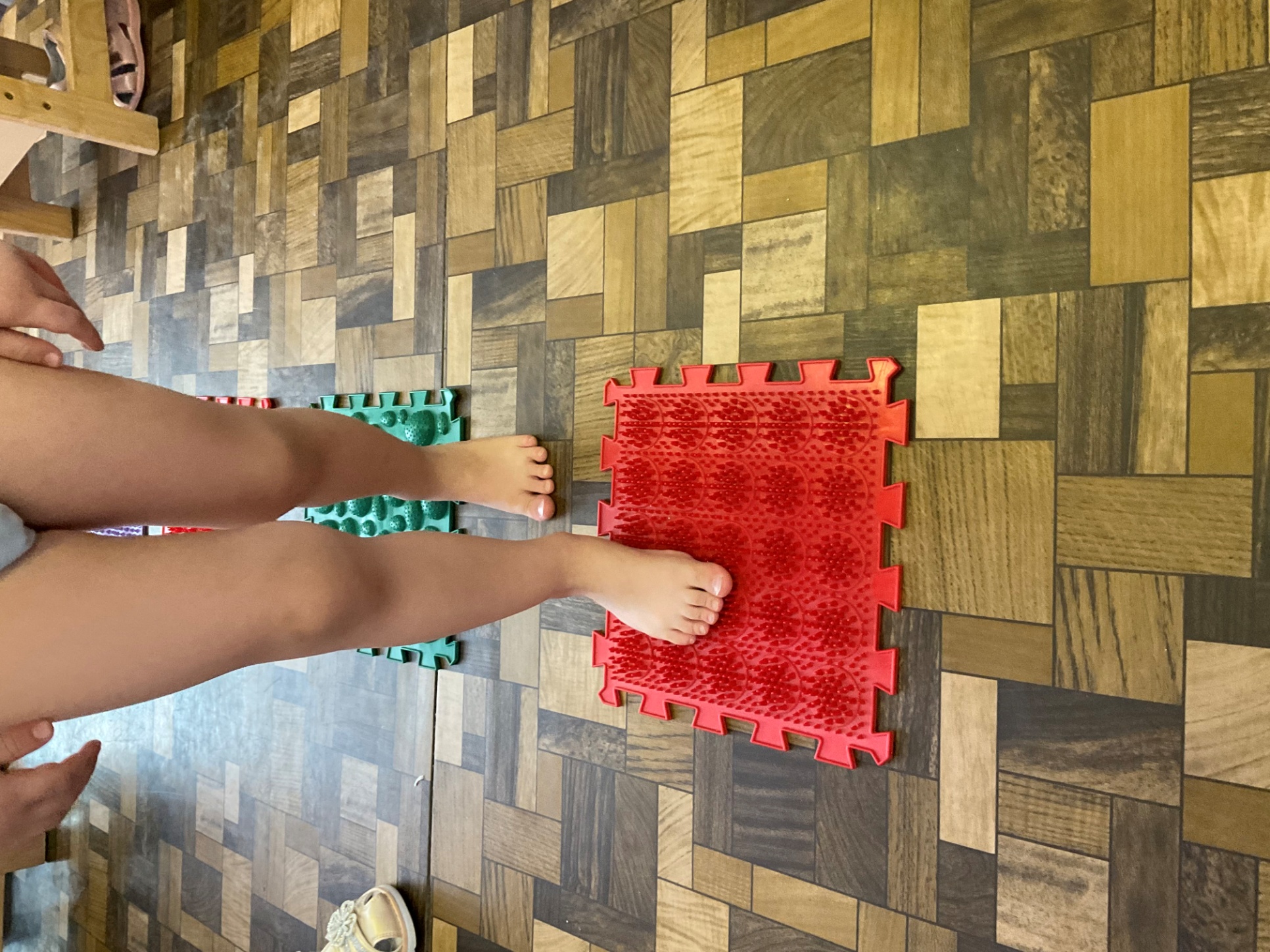 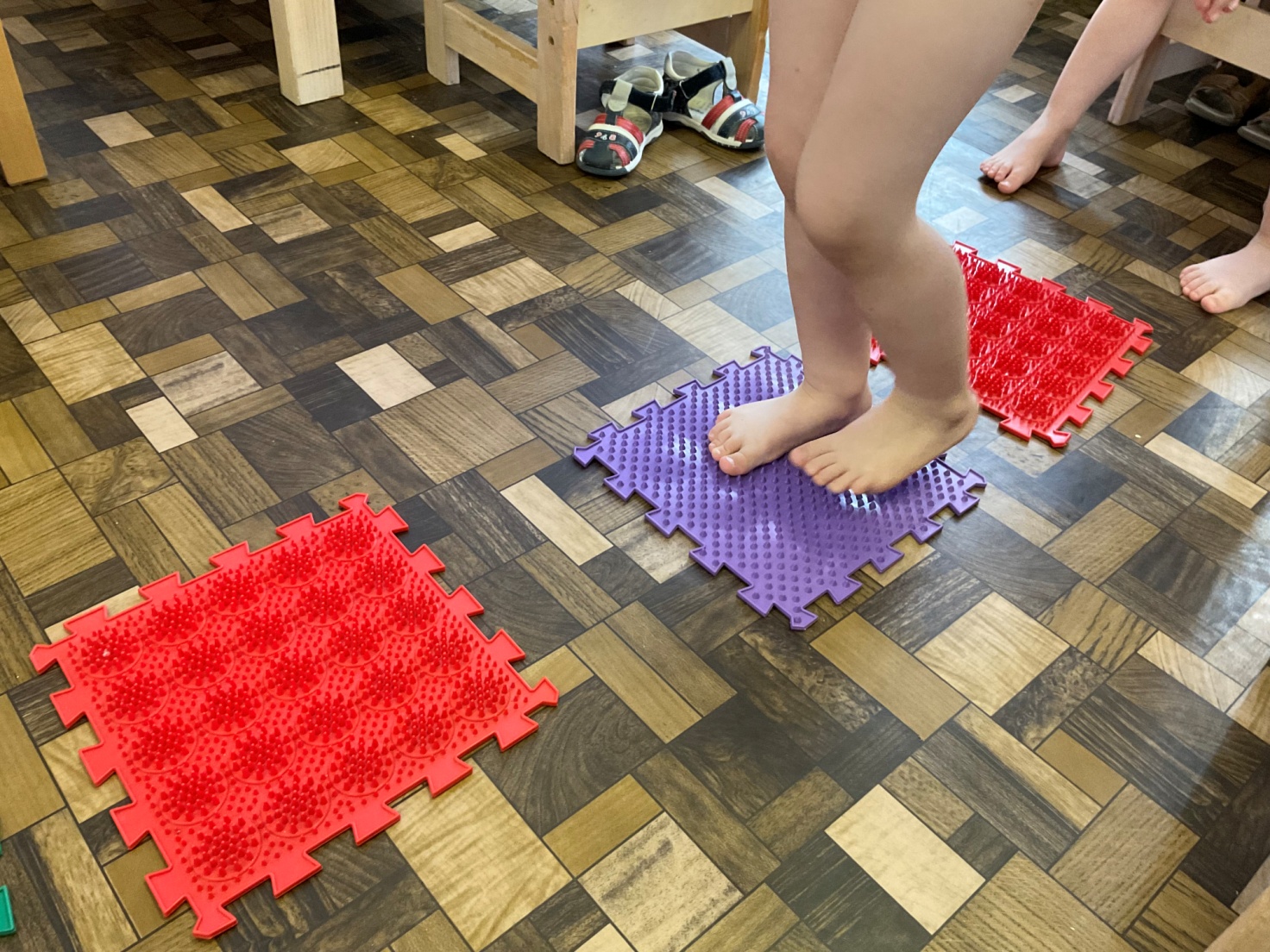 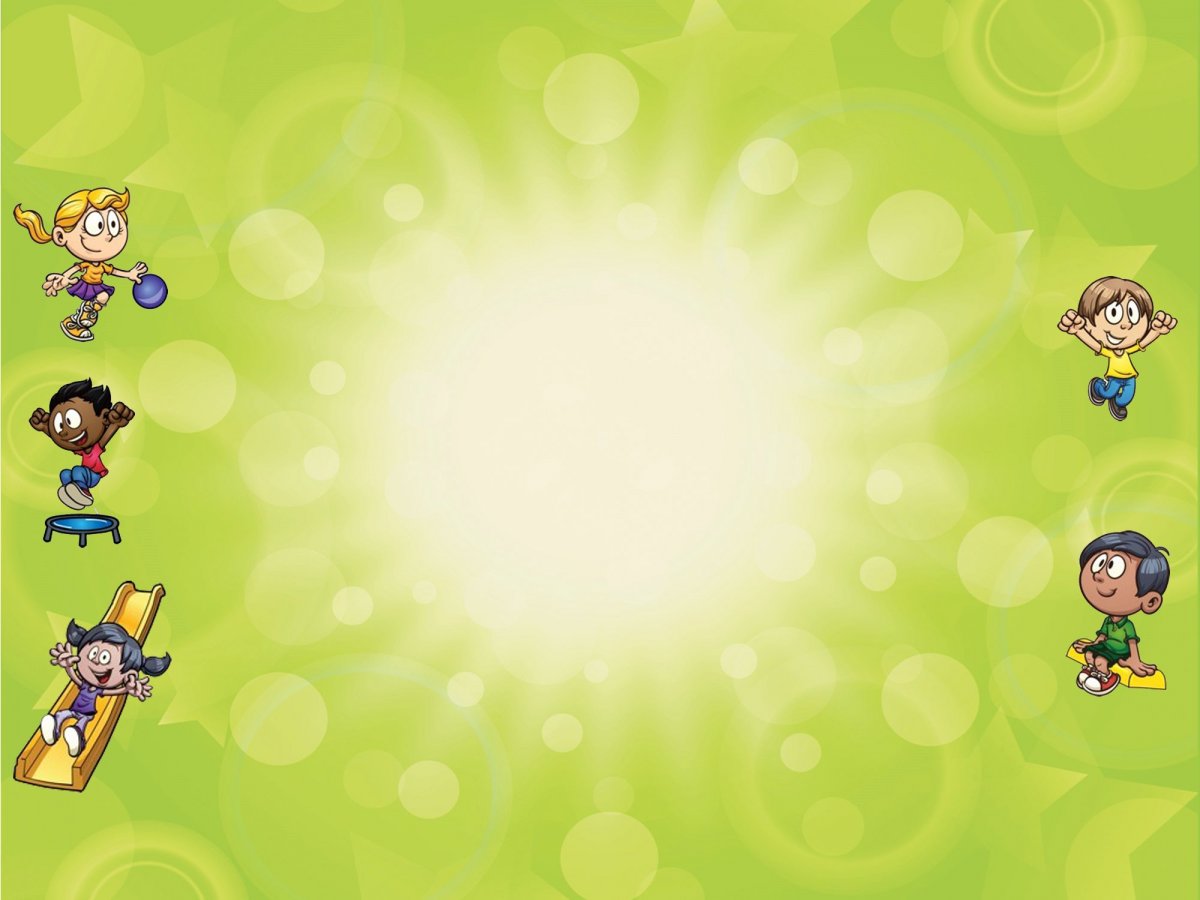 Водичка, водичка,
 умой моё личико…
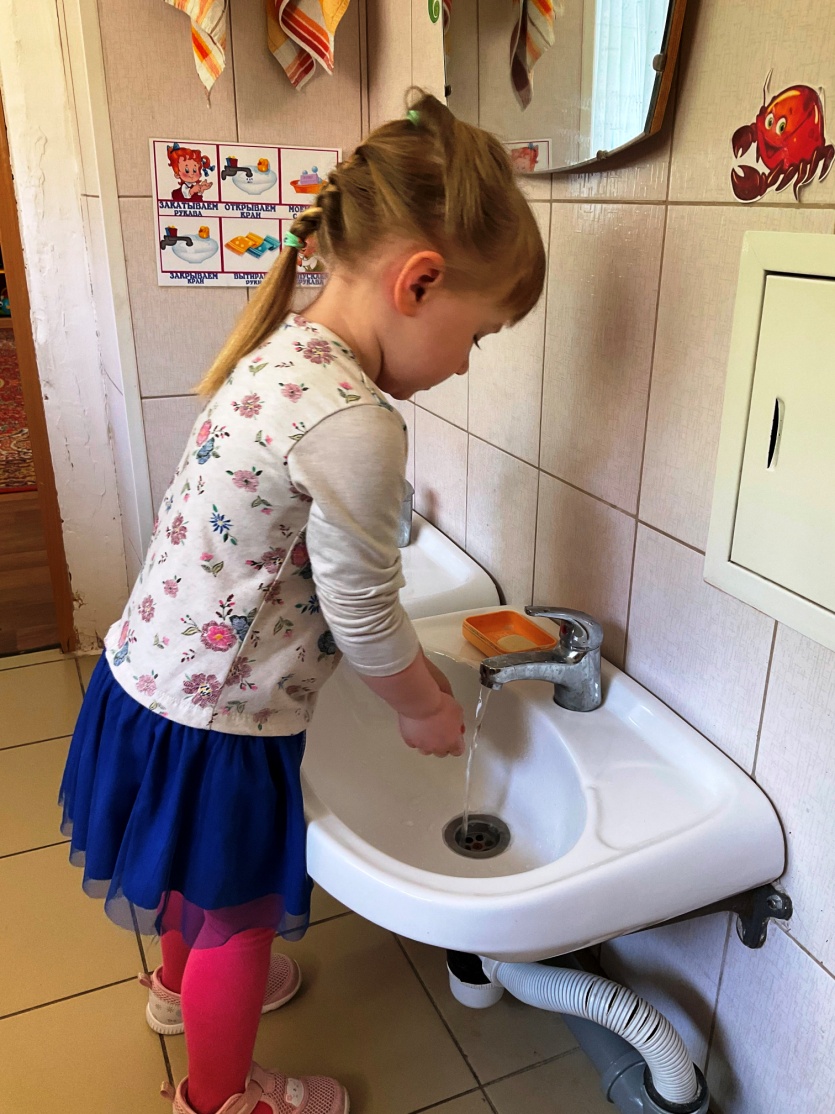 Спал цветок  вдруг проснулся, больше спать не захотел.Потянулся, улыбнулся, взвился вверх и полетел!
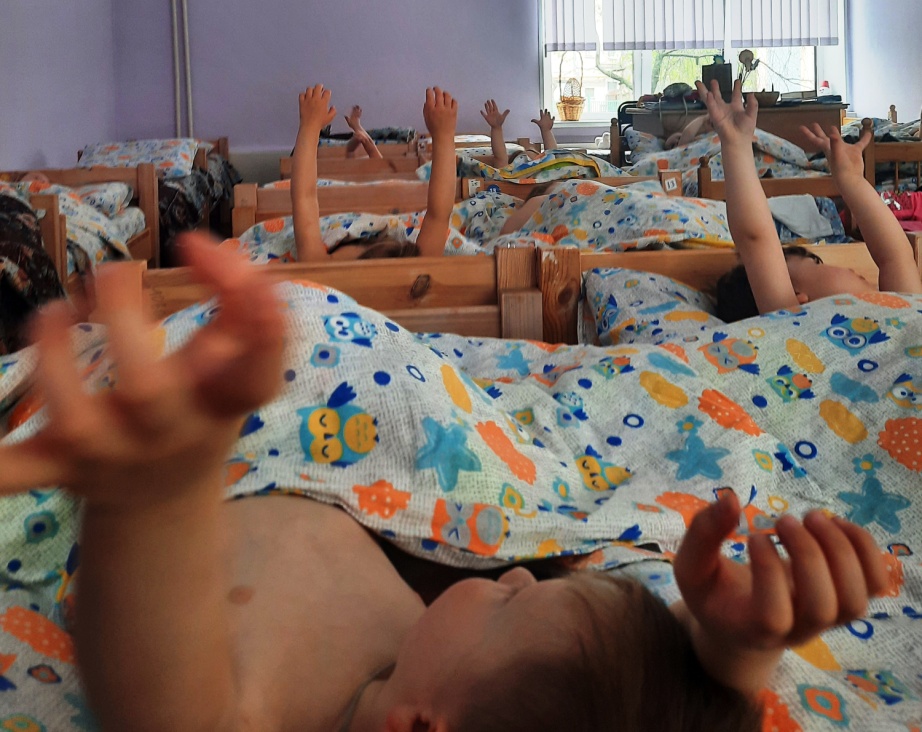 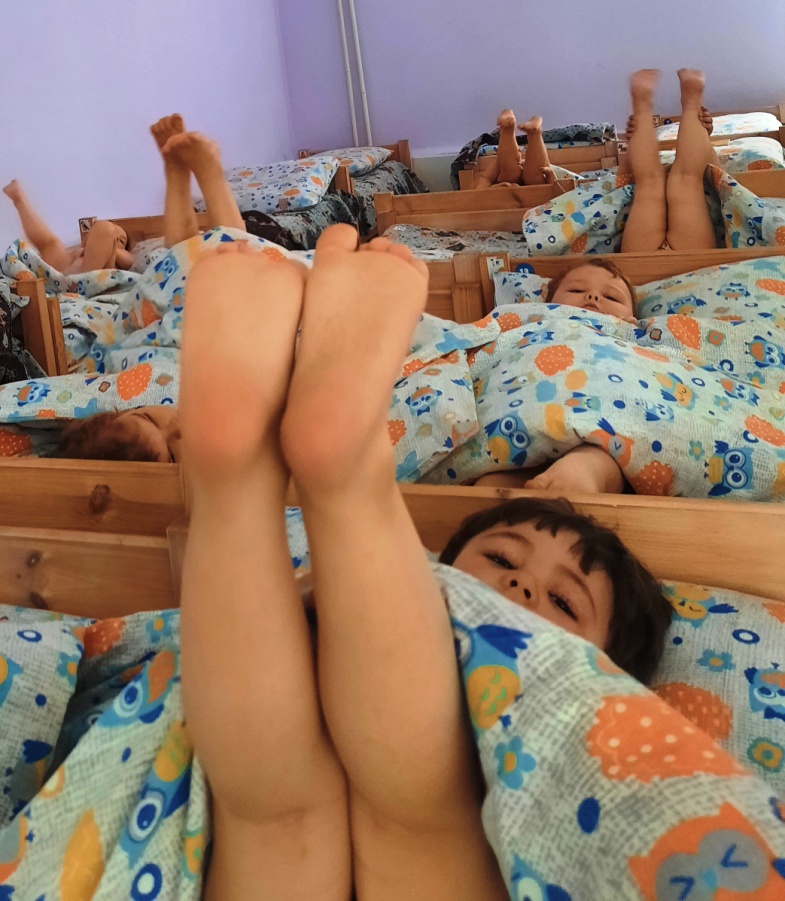 Гимнастика 
                пробуждения